Conditional Probability
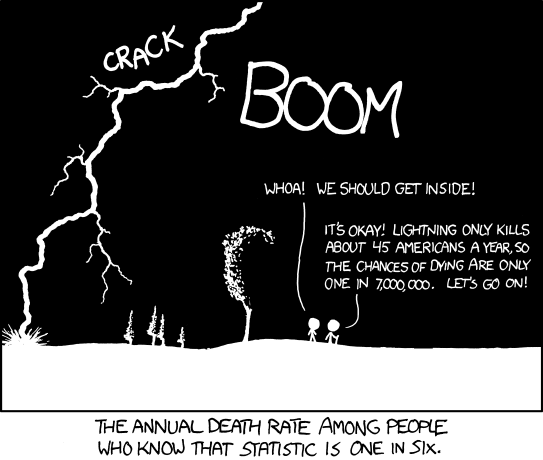 http://stats.stackexchange.com/questions/
423/what-is-your-favorite-data-analysis-cartoon
1
4.4/4.5: Conditional Probability and Independence - Goals
Be able to calculate conditional probabilities.
Apply the general multiplication rule.
Use Bayes rule (or tree diagrams) to find probabilities.
Determine if two events with positive probability are independent.
Understand the difference between independence and disjoint.
2
Formulas
3
Law of Total Probability
5
4
1
6
3
B and 4
B and 6
B and 3
B and 7
2
7
B
4
Independence
Two events are independent if knowing that one occurs does not change the probability that the other occurs.

If A and B are independent:
	P(B|A) = P(B)
	P(A ∩ B) = P(A) P(B)
5
Disjoint vs. Independent
In each situation, are the following two events 
a) disjoint and/or b) independent?
Draw 1 card from a deck
A = card is a heart	B = card is not a heart
Toss 2 coins
A = Coin 1 is a head	B = Coin 2 is a head
Roll two 4-sided dice. 
    A = red die is 2	B = sum of the dice is 3
6
Chapter 5: Random Variables and Discrete Probability Distributions
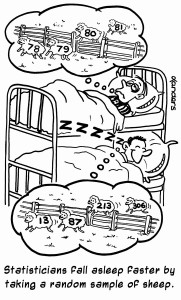 http://www.landers.co.uk/statistics-cartoons/
7
5.1-5.2: Random Variables - Goals
Be able to define what a random variable is.
Be able to differentiate between discrete and continuous random variables.
Describe the probability distribution of a discrete random variable.
Use the distribution and properties of a discrete random variable to calculate the probability of an event.
8
Random Variables
A random variable is a function that assigns a unique numerical value to each outcome in a sample space.
Random variables can be discrete or continuous.
The probability distribution of a random variable gives its possible values and their probabilities.
9
Probability Distribution of a Random Variables
10
Expected Value and Variance for Random Variables
11
Rules for Expected Value and Variance
12